Middle Domain
NTD (ATPase)
+/-
Effects of Acetylation on the Conformation of Hsp90 in Embryonic Stem Cells
University of New Hampshire - Chu Lab
Seth McNutt
Feixia Chu, Ph.D.
CTD
y4
K402-COCH3      IL5K(acetyl)4V3I2R1   (y-ions)
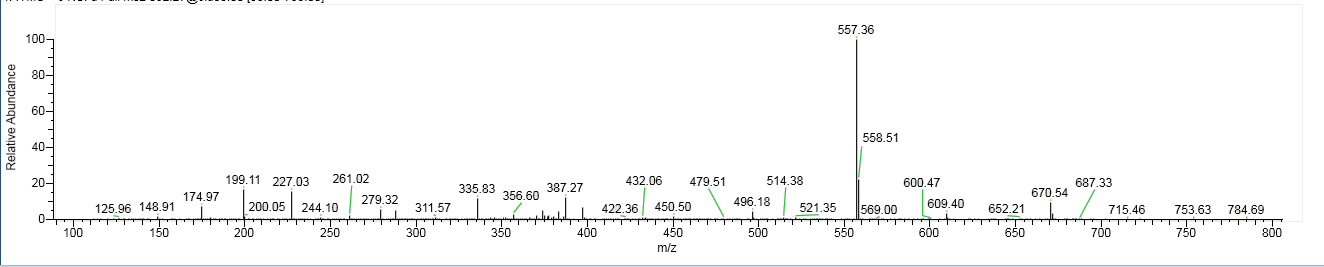 y6
K607-COCH3   	       IM7K(acetyl)6A5Q4A3L2R1   (y-ions)
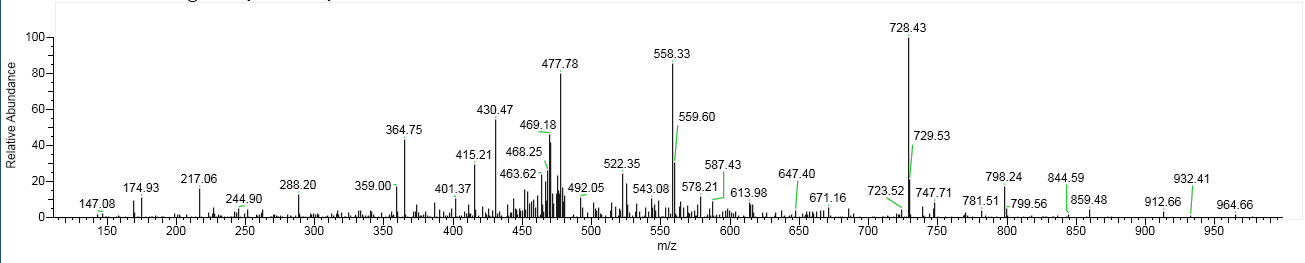 y5
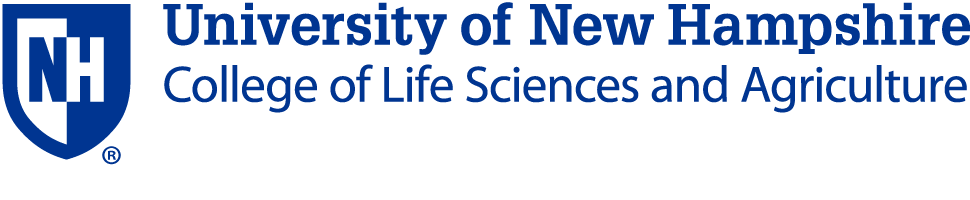 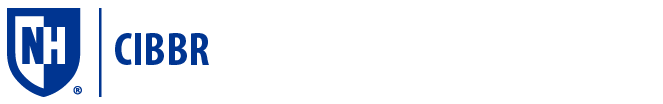 y3
y5
y1
y2
y3
y7
y1
y2
Results
Methods

Identification/SILAC Quantitation of Acetyllysines:
Culture mESCs as well as differentiate ZHBTc4 cells into trophoblast.
Pellet and lyse cells then run through SDS-PAGE.
Produce peptides via in-gel digestion and acetyl-peptide enrichment.
LC-MS/MS analysis and database search (ProteinProspector).

mCherry-Hsp90 Immunoprecipitation:
Produce mCherry-Hsp90 mutant plasmids.
Transfect E14 cells and culture.
Pellet and lyse cells.
Immunoprecipitation via mCherry antibody.
SDS-PAGE followed by in-gel digestion.
LC-MS/MS analysis to characterize cochaperone and client binding.

Cross-linking Structural Analysis:
Background

Heat shock protein 90 (Hsp90) is a highly conserved molecular chaperone protein of about 90 kDa.
The chaperone consist of three distinct domains as well as a charged-linker region.






Hsp90 exist as a dimer and is conformationally flexible because of its ATPase cycle1.
Regulates over >200 client proteins via interactions with cochaperones.
Accounts for 1-2% of all cellular proteins.
Cytosolic Hsp90 is frequently overexpressed 2-3 times more in tumor cells when compared to non-tumorigenic tissue2.
Recent studies have demonstrated that in some tumor cells Hsp90 exist in large chaperone complexes referred to as the epichaperome3.
Hypothesis: Acetylation is an important regulator of Hsp90, and acetylation of specific lysine residues on the chaperone will cause a conformational change and thus affect the protein’s chaperoning functionality.
MPEEVHHGEEEVETFAFQAEIAQLMSLIINTFYSNKEIFLRELISNASDALDKIRYESLTDPSKLDSGKELKIDIIPNPQERTLTLVDTGIGMTKADLINNLGTIAKSGTKAFMEALQAGADISMIGQFGVGFYSAYLVAEKVVVITKHNDDEQYAWESSAGGSFTVRADHGEPIGRGTKVILHLKEDQTEYLEERRVKEVVKKHSQFIGYPITLYLEKEREKEISDDEAEEEKGEKEEEDKEDEEKPKIEDVGSDEEDDSGKDKKKKTKKIKEKYIDQEELNKTKPIWTRNPDDITQEEYGEFYKSLTNDWEDHLAVKHFSVEGQLEFRALLFIPRRAPFDLFENKKKKNNIKLYVRRVFIMDSCDELIPEYLNFIRGVVDSEDLPLNISREMLQQSKILKVIRKNIVKKCLELFSELAEDKENYKKFYEAFSKNLKLGIHEDSTNRRRLSELLRYHTSQSGDEMTSLSEYVSRMKETQKSIYYITGESKEQVANSAFVERVRKRGFEVVYMTEPIDEYCVQQLKEFDGKSLVSVTKEGLELPEDEEEKKKMEESKAKFENLCKLMKEILDKKVEKVTISNRLVSSPCCIVTSTYGWTANMERIMKAQALRDNSTMGYMMAKKHLEINPDHPIVETLRQKAEADKNDKAVKDLVVLLFETALLSSGFSLEDPQTHSNRIYRMIKLGLGIDEDEVTAEEPSAAVPDEIPPLEGDEDASRMEEVD

Peptide - ILKVIR, 	Lysine(K)-402
Peptide - IMKAQALR, 	Lysine (K)-607
Figure 5. Sequence of Hsp90𝛃 with marked acetyllysines and the corresponding peptides. K402 and K607 were identified as acetylation sites in ES cells.
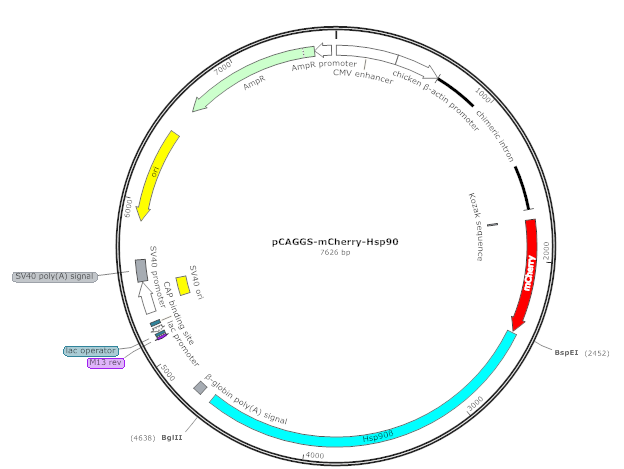 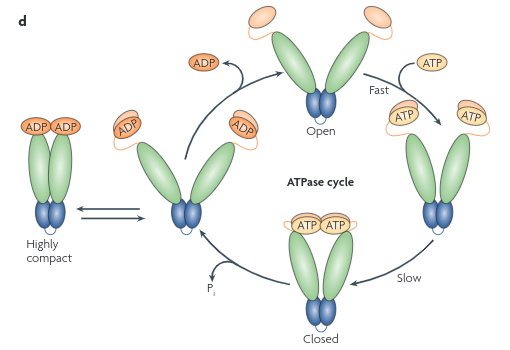 Figure 1. Linear representation of Hsp90 monomer. Consist of the ATPase N-terminal domain (NTD), charged linker region, middle domain (MD), and C-terminal domain (CTD).
Figure 3. mCherry-Hsp90 plasmid.
Figure 6. MS2 spectra of ILKVIR peptide with acetylation on lysine-402 (K402)
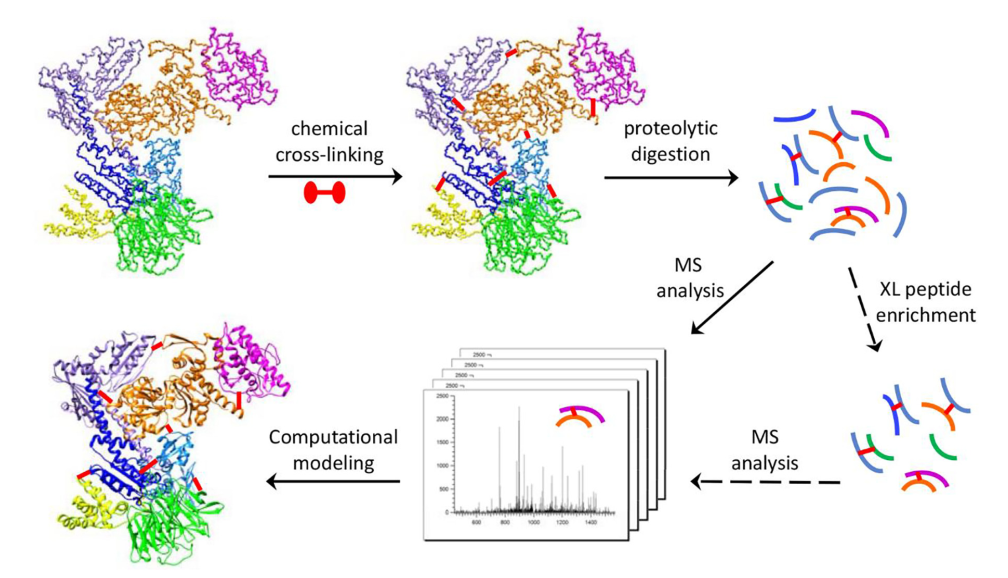 Figure 2. Schematic illustrating the ATPase cycle of Hsp90 and the open/closed conformation it adopts throughout nucleotide exchange. Cochaperones and clients bind at various conformations in the chaperones cycle. [TaipaleM et al., (2010) Nature Reviews Molecular Cell Biology]
Figure 7. MS2 spectra of IMKAQALR peptide with acetylation on lysine-607 (K607)
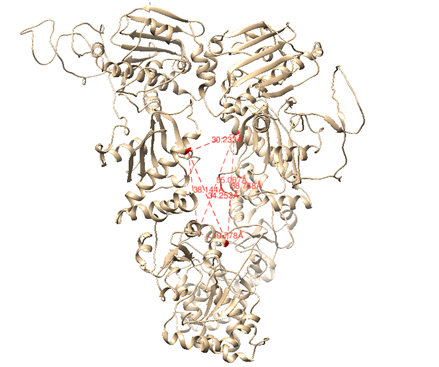 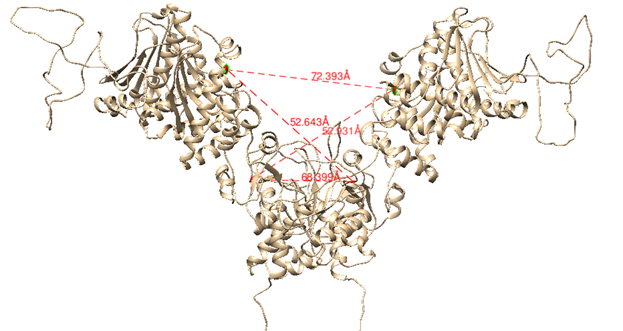 Figure 4. Schematic detailing the process of analyzing conformation and structure by chemical cross-linking coupled with tandem MS analysis. The structural changes caused by acetylation as well as its conformation within the epichaperome can be elucidated using this method.
Objectives

Identification of acetyllysine residues on Hsp90 from mouse embryonic stem cells (mESCs) as well as quantitation by stable isotopic labeling with amino acids in cell culture (SILAC) between ES and differentiated cells.
Generation of acetyl mutants and characterization of binding interactions with co-chaperones and clients by immunoprecipitation.
Cross-linking mass-spectrometry (CL-MS) to assess acetylation effects on chaperone conformation.
Figure 8. Open and closed conformation of Hsp90 dimer with identified acetylation sites on K402 and K607. Distances measure in Å.
Future Work

Complete SILAC quantitation of acetyllysines of Hsp90.
Produce mCherry-Hsp90 mutant plasmids and perform immunoprecipitation.
Gln (acetyllysine mimetic) and Arg (lysine mimetic)
Cross-linking mass spec analysis.
References

Schopf, F., Biebl, M. & Buchner, J. The HSP90 chaperone machinery. Nat Rev Mol Cell Biol 18, 345–360 (2017) doi:10.1038/nrm.2017.20
Barrott, J. J., & Haystead, T. A. (2013). Hsp90, an unlikely ally in the war on cancer. The FEBS journal, 280(6), 1381–1396. doi:10.1111/febs.12147
Rodina, A., Wang, T., Yan, P., Gomes, E. D., Dunphy, M. P., Pillarsetty, N., … Chiosis, G. (2016). The epichaperome is an integrated chaperome network that facilitates tumour survival. Nature, 538(7625), 397–401. doi:10.1038/nature19807
Supported by an Institutional Development Award (IDeA) from the National Institute of General Medical Sciences of the NIH under grant number P20GM113131 as well as NIH R01 HD093783 (to F.C.)